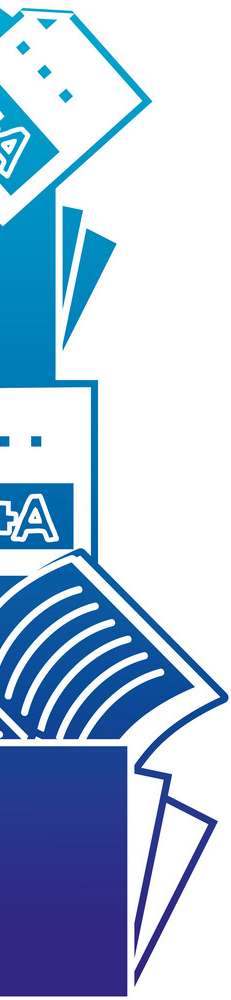 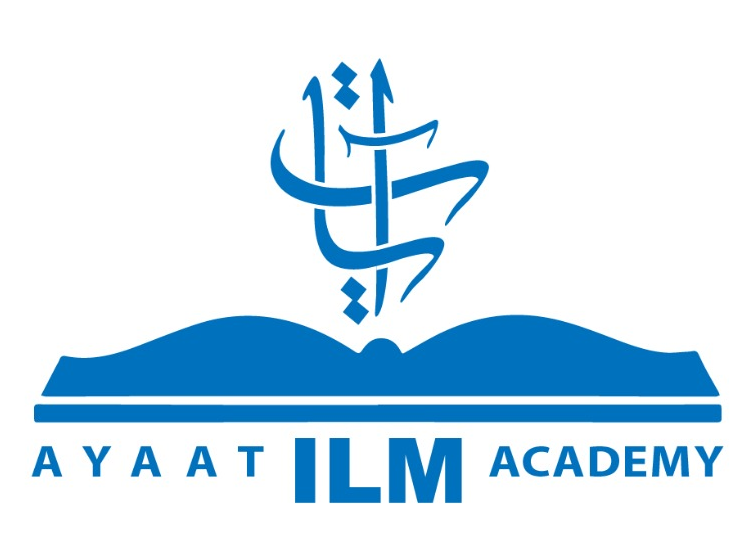 المحاضرة (2)
تابع  سورة  الملك
أكاديمية آيات للعلوم الإسلامية
غريب الألفاظ
من مقاصد السورة
من فوائد السورة
أكاديمية آيات للعلوم الإسلامية      www.ayaatacademy.ca
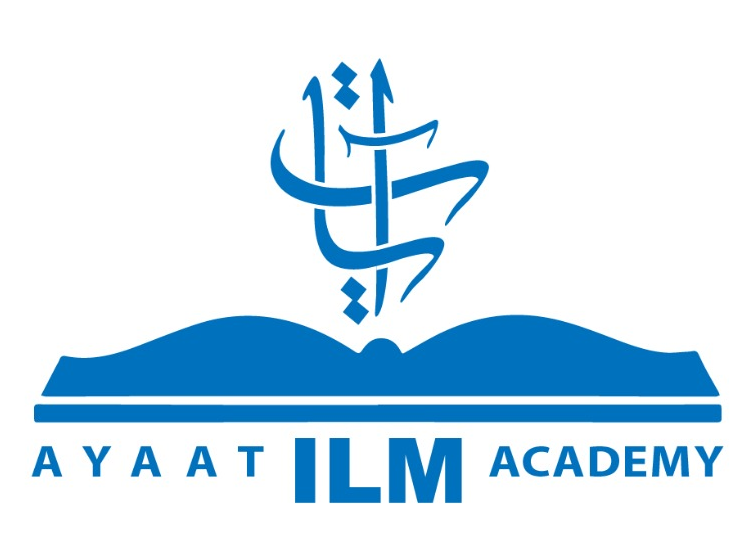 تابع  سورة  الملك
أكاديمية آيات للعلوم الإسلامية
مقدمة
عن أبي هريرة ->- قال: قال رسول الله -ﷺ-: «إنَّ سُورة في القُرآن ثَلاثُون آية، شَفَعتْ لِرجل حَتَّى غفر له وَهيَ ﴿تبارك الذي بيده الملك﴾ 
قوله -U-: ﴿وَأَسِرُّوا قَوْلَكُمْ أَوِ اجْهَرُوا بِهِ …الآية﴾ قال ابن عباس -{-: نزلت في المشركين، كانوا ينالون من رسول الله -ﷺ- فخبَّره جبريلُ -#- بما قالوا فيه ونالوا منه، فيقول بعضهم لبعض: أسِرُّوا قولَكم لئّلا يسمعَ إلهُ مُحَمَّد.
أكاديمية آيات للعلوم الإسلامية      www.ayaatacademy.ca
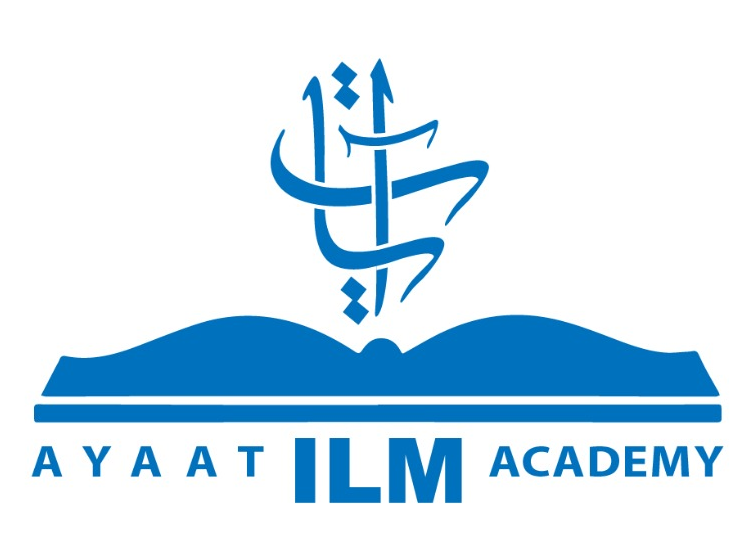 تابع  سورة  الملك
أكاديمية آيات للعلوم الإسلامية
غريب الألفاظ
﴿تَمُورُ﴾ تضطرب				﴿حاصِباً ﴾: ريحا ترجمكم بالحصباء.	
﴿نَكِيرِ﴾ إنكاري. 				﴿صافَّاتٍ﴾ باسطات أجنحتهن. 
﴿بَلْ لَجُّوا﴾ بل تمادوا 				﴿عُتُوٍّ﴾ استكبارهم. 
﴿نُفُورٍ﴾ شرودهم عن الحق.		 	﴿مُكِبًّا عَلى وَجْهِهِ﴾ متعثرا ساقطا على وجهه
﴿سَوِيًّا﴾ مستوي القامة. 		 	﴿ذَرَأَكُمْ﴾ بثكم. 
﴿ زُلْفَةً ﴾ قريبا منهم. 				 ﴿ سِيئَتْ﴾ علت الوجوه كآبة وذلة
﴿ غَوْراً ﴾ ذاهبا في الأرض 			﴿ بِماءٍ مَعِينٍ﴾: طاهر متدفق
أكاديمية آيات للعلوم الإسلامية      www.ayaatacademy.ca
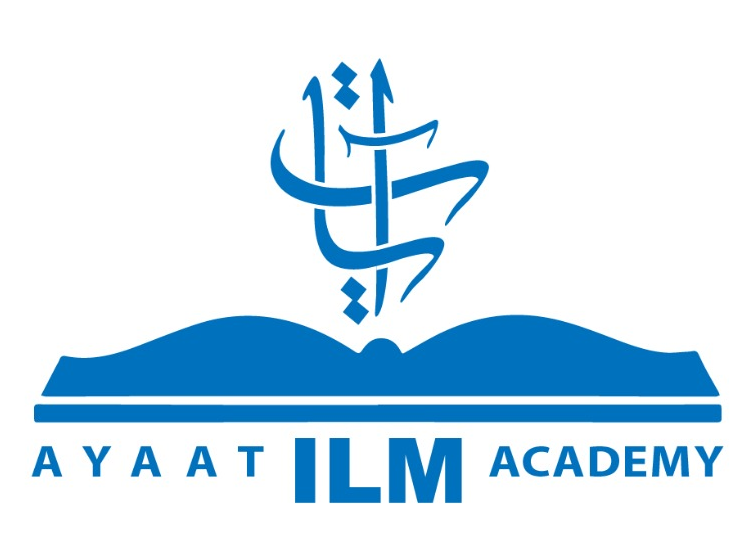 سورة   الملك
أكاديمية آيات للعلوم الإسلامية
من مقاصد الآيات:
إظهار كمال ملك الله وقدرته؛ بعثًا على خشيته، وتحذيرًا من عقابه.
من فوائد الآيات:
طاعة الله وخشيته في الخلوات من أسباب المغفرة ودخول الجنّة.
اطلاع الله على ما تخفيه صدور عباده.
الكفر والمعاصي من أسباب حصول عذاب الله في الدنيا والآخرة.
الكفر بالله ظلمة وحيرة، والإيمان به نور وهداية.
أكاديمية آيات للعلوم الإسلامية      www.ayaatacademy.ca